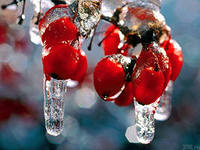 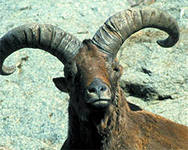 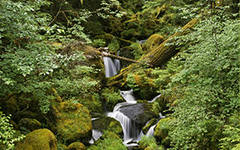 Охранять   природу – значит охранять         родину
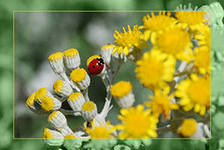 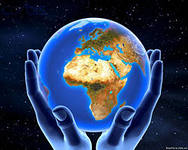 Земля – единственная избранница солнечной системы, на которой существует жизнь. Но человек загрязняет атмосферу, уничтожает леса, отравляет воды рек, кощунственно использует природу.
Но  мы  должны помочь  нашей Земле  выжить: рекам  и  озёрам, полям  и  лугам, лесам  и  рощам. Отправимся  в  лес  и попутешествуем  по  нему.
Здравствуй лес, дремучий лес,Полный сказок и чудес!
Ты о чем шумишь листвоюНочью темной, грозовою?Что там шепчешь на заре?Весь в росе, как в серебре?
Кто в глуши твоей таится?Что за зверь? Какая птица?
Все открой, не утаи!Ты же видишь – мы свои!
Бом – бом – бомНачинается погромВыезжаем на природуСколько здесь в лесу народу!
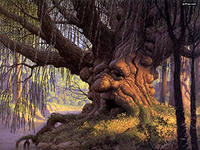 Здесь костер и там костер,Банки, склянки, всякий сор…
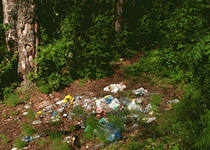 Есть тесная связь между жизнью леса и его обитателей. Чтобы беречь лес, нужно о нем много знать. Знать обитателей, для которых лес родной дом.
Отгадайте мои загадки
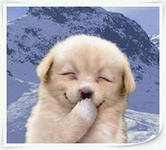 Горбоносый, длинноногийВеликан  ветвисторогийЕст траву, кустов побегиС ним тягаться трудно в беге.Коль такого довелосьВстретить, знайте, это – ...
Хитрая плутовкаРыжая головкаХвост пушистый – красота!А зовут её …
В сосне – дуплоВ дупле – теплоА кто в дуплеЖивет в тепле?
Хозяин леснойПросыпается веснойА зимой под вьюжный войСпит в избушке снеговой.
Поход, костер, палатка – разве это не прекрасно. Но туристами быть непросто, много надо знать и уметь. Настоящий турист умеет правильно себя вести на природе, уметь укладывать вещи в рюкзак.
Походное снаряжение: полотенце, кружка, чашка, телевизор, миска, ложка, будильник, коробка конфет, полиэтиленовый пакет, консервы, зонтик, хлеб, утюг, спальник, кошка, ролики, зубная щетка ,коньки, компас, мыло, учебники, диван. Согласны?
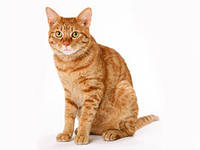 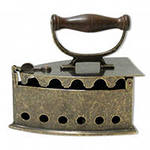 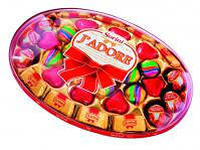 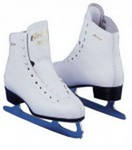 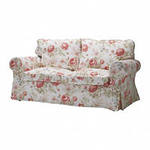 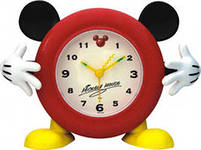 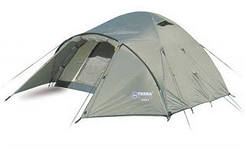 Мы – хозяева природы, а она кладовая солнца со всеми сокровищами жизни. Рыбе нужна вода, птицам нужен воздух, животным – лес, степи, горы, а человеку нужна природа. Охранять ее –наша главная цель. Земля маленькая, давайте ее беречь и украшать!
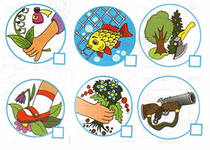 Бесценна российского леса красаЗеленое золото – наши леса.
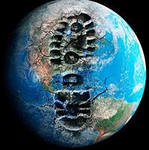 Дерево, трава, цветок и птица  Не всегда умеют защититьсяЕсли будут уничтожены они,На планете мы останемся одни.
Внимательно посмотрите на деревья, растущие вокруг школы, вблизи дома. Какие они большие и нарядные: и клены с резными листиками, и березы в нарядных сарафанчиках, и ветвистые ивы, и высокие тополя. Они были бы еще красивее, если бы их не ломали, не лазили по деревьям.
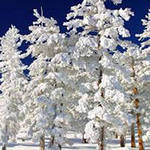 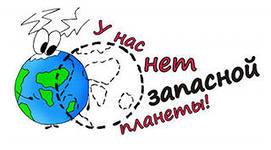 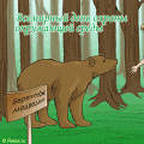 Презентацию подготовила
Картузова Юлия Романовна
учитель начальных классов ГБОУ  СОШ
№ 127  г. Санкт - Петербурга